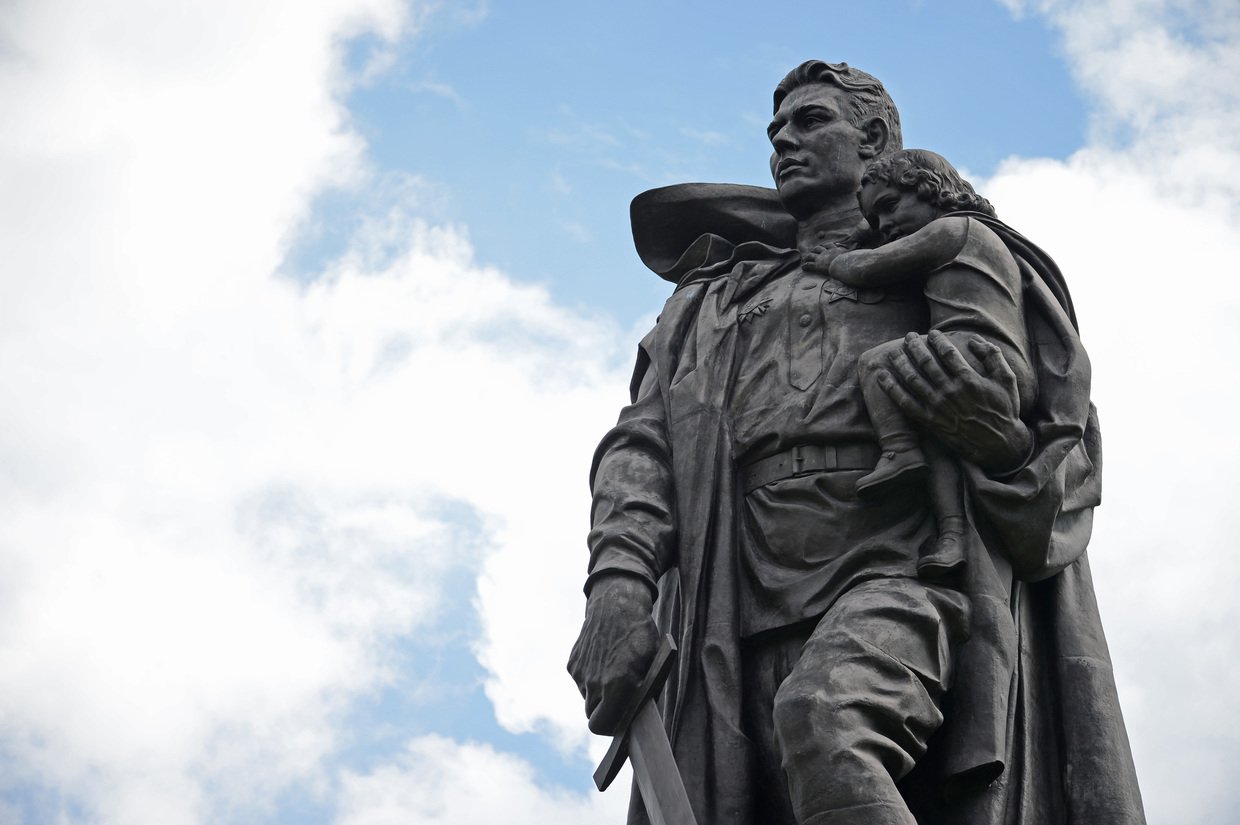 Всероссийская военно-патриотическая акция
«ВЕРНИ ГЕРОЮ ИМЯ»


Юнармейцы помнят и чтят подвиг героев, которые сражались за свободу и независимость нашей страны













2024 г.
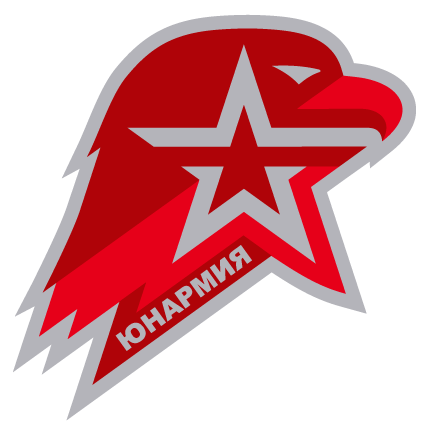 Всероссийская патриотическая акция «Верни Герою Имя»
- направлена на то, чтобы сохранить память и сформировать уважительное отношение у молодого поколения к истории Великой Отечественной войны и ее Героям, а так же уход за воинскими захоронениями и обелисками.
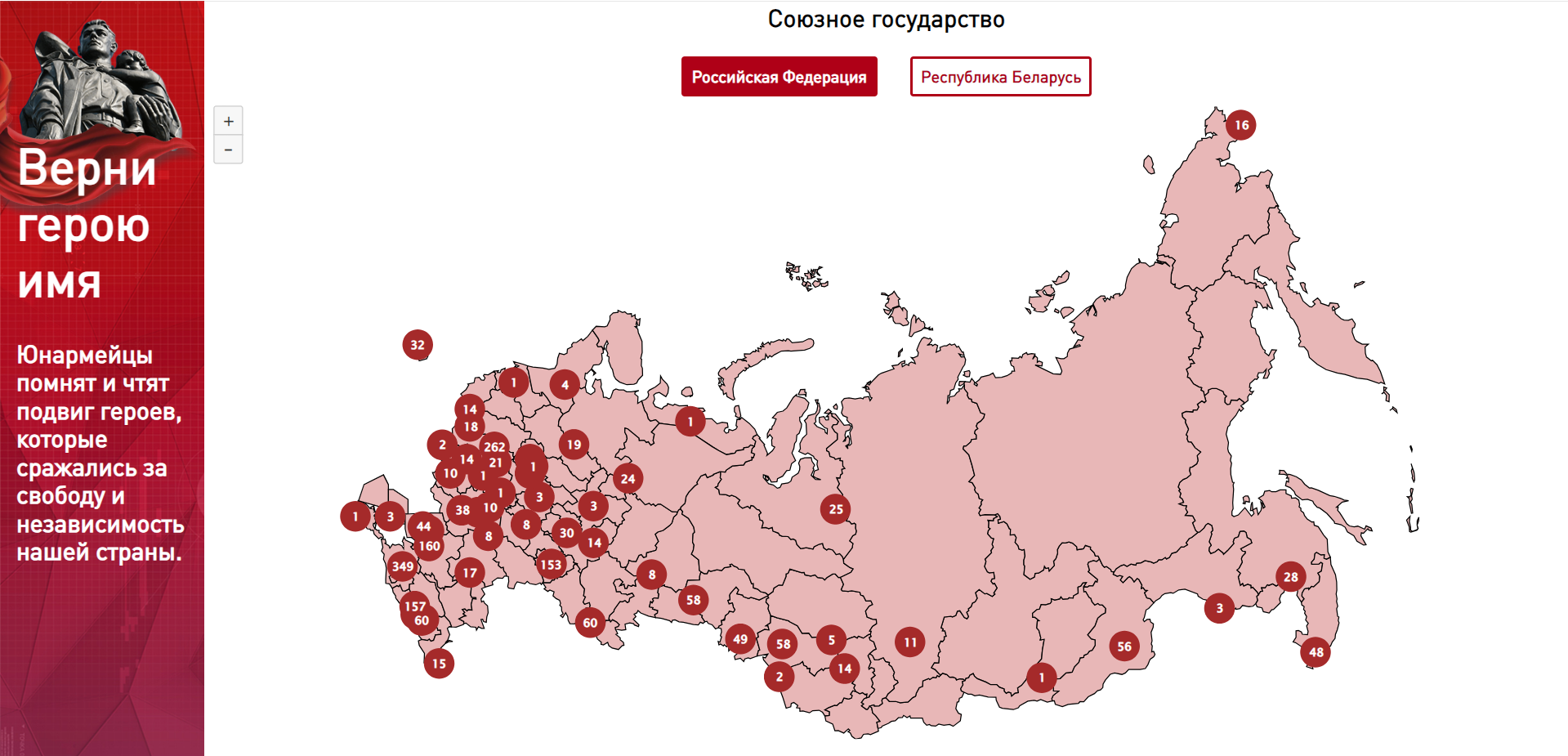 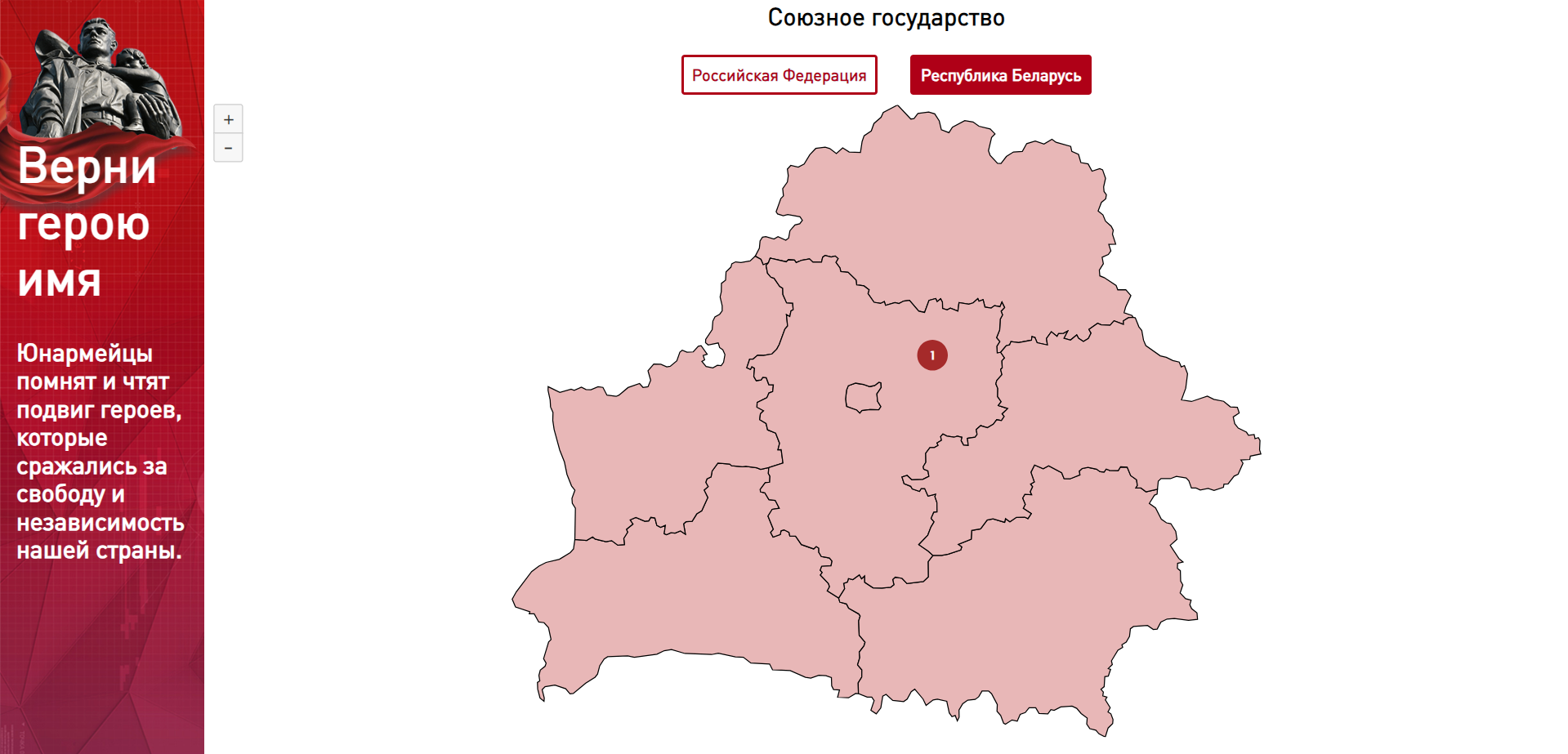 Представленные на сайте https://hero.yunarmy.ru две интерактивные карты Российской Федерации и Республики Беларусь помогут найти интересующий объект, Героя, краткую историю, информацию, фотографию, место нахождения.
2
Поиск осуществляется при нажатии на отпрядённую область, в цифровом определении добавленных объектов региона
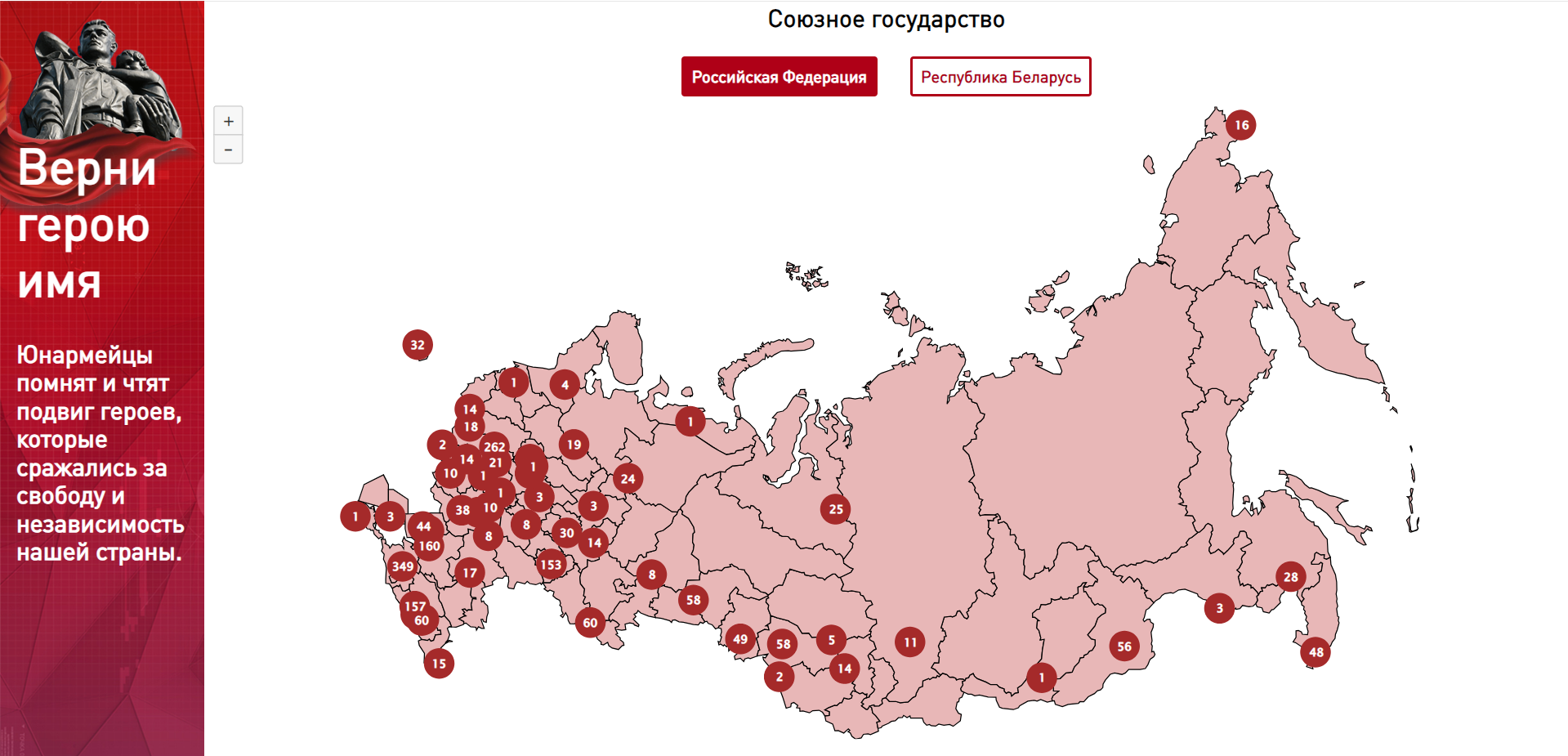 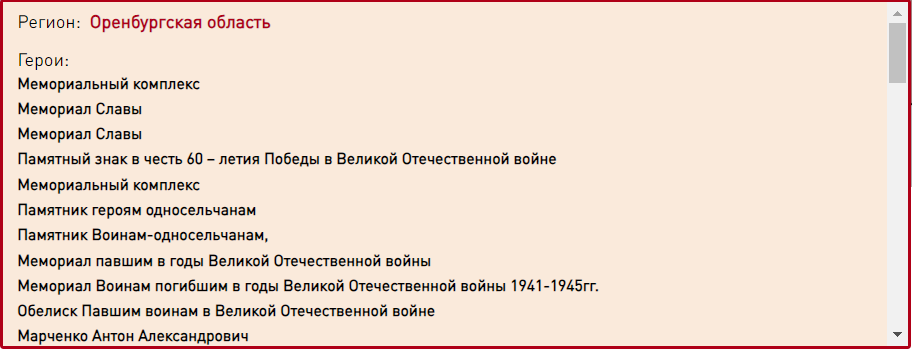 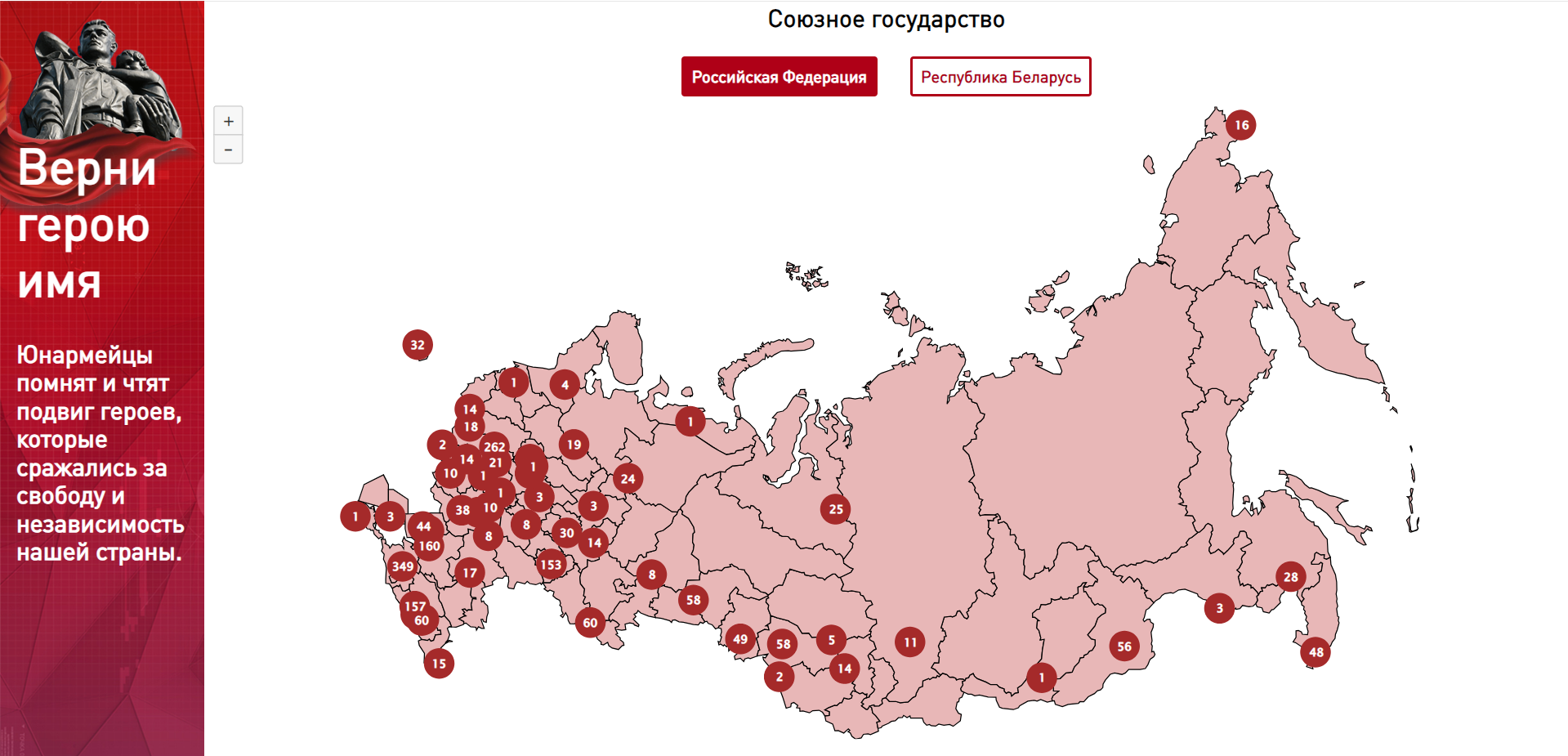 При нажатии на интересующий регион во всплывающим окне можно выбрать Героя
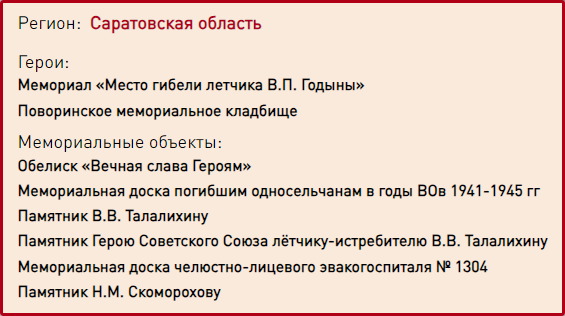 Или Мемориальный объект
3
Пример информации о Мемориальном объекте
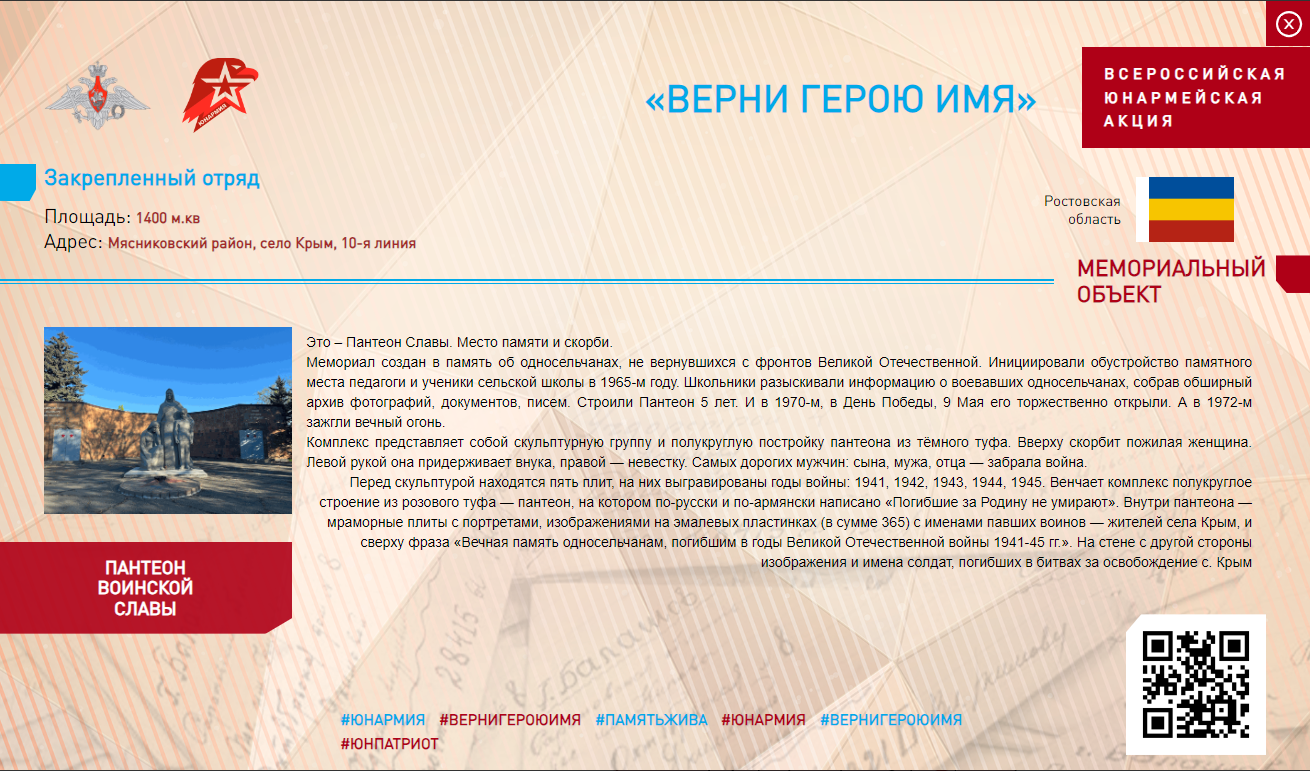 Наименование акции

Закреплённый отряд

Площадь объекта

Адрес объекта

Регион

Фотография объекта

Наименование

История

Краткое описание
4
Пример информации Героя
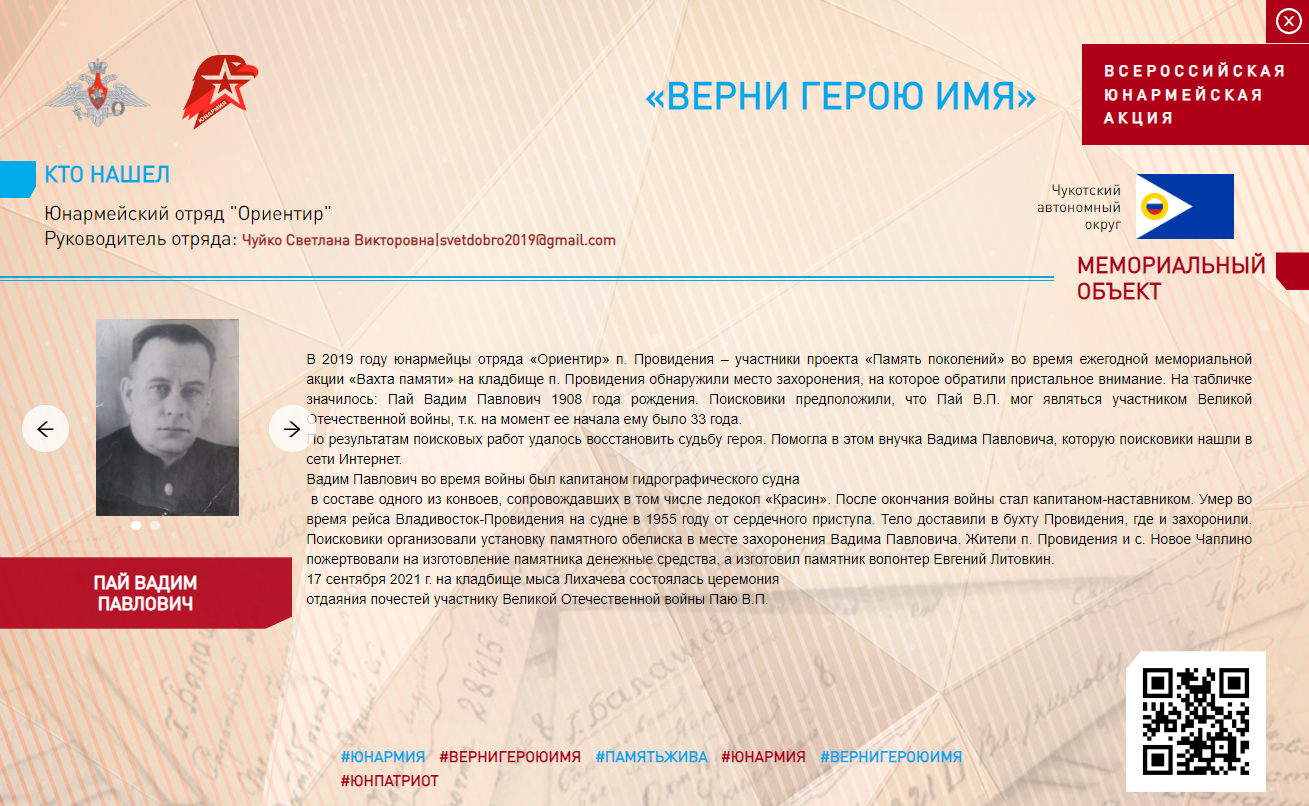 Наименование акции

Кто нашёл
Юнармейский отряд
Руководитель отряда

Регион

Фотография

Имя Фамилия Отчество

История

Краткое описание
5
Общая статистика добавленных объектов, Героев за 2024 год
Общее количество добавленных объектов, Героев составляет более: 2 642
Регионы принявшие участие в акции и их количество добавленных объектов и Героев:
Ставропольский кр.: 157
Тамбовская обл.: 10
Татарстан респ.: 30
Томская обл.: 5
Тульская обл.: 1
Тюменская обл.: 60
Удмуртская респ.: 14
Хабаровский кр.: 28
Чукотский авт.окр.: 16
Ямало-Ненецкий ав.окр.: 25
Ярославская обл.: 443
Оренбургская обл.: 65
Приморский кр.: 48
Псковская обл.: 14
Ростовская обл.: 164
Рязанская обл.: 1
Самарская обл.: 153
С-Петербург: 1
Саратовская обл.: 12
Свердловская обл.: 8
Севастополь: 1
Северная Осетия-Алания респ.: 9
Красноярский кр.: 11
Курская обл.: 10
Липецкая обл.: 12
ЛНР.: 33
Мордовия респ.: 8
Москва и Московская обл.: 283
Ненецкий авт.окр.: 1
Нижегородская обл.: 3
Новосибирская обл.: 58
Омская обл.: 49
Зарубежье: 1
Ивановская обл.: 2
Ингушетия респ.: 70
Кабардино-Балкарская респ.: 174
Калининградская обл.: 32
Калужская обл.: 14
Карелия респ.: 4
Кемеровская обл.: 14
Кировская обл.: 5
КОМИ респ.: 24
Костромская обл.: 1
Краснодарский кр.: 349
Алтайский кр.: 2
Амурская обл.: 3
Архангельская обл.: 19
Брянская обл.: 2
Бурятия респ.: 1
Волгоградская обл.: 17
Вологодская обл.: 19
Воронежская обл.: 38
Дагестан респ.: 15
ДНР: 44
Забайкальский кр.: 56
Запорожская обл.: 3
6
*указанные цифры достоверны на месяц май 2024 года
Система аналитической отчётности и ввода данных, добавление карточки объекта, Героя
Для добавления карточки объекта, Героя, нужно на главной странице АИС в выбрать категории «Публикации», пункт «ВЕРНИ ГЕРОЮ ИМЯ»
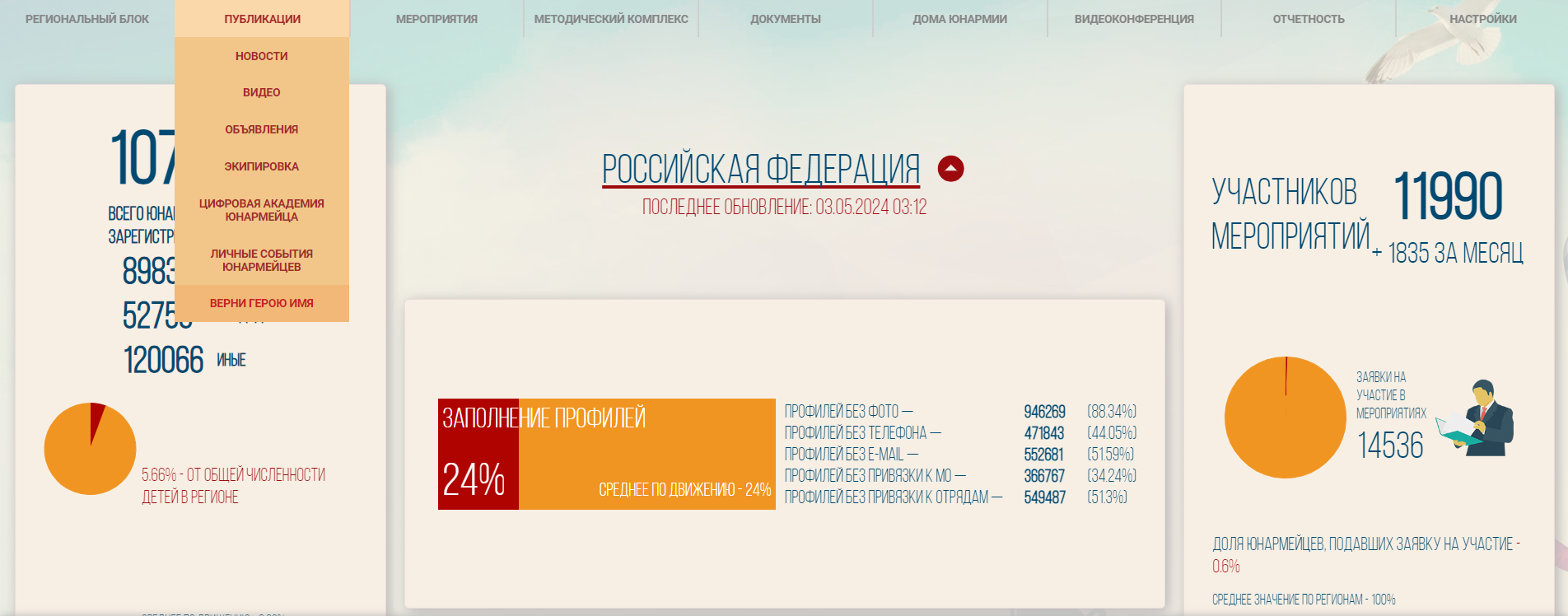 В новом открывшемся окне нажать на кнопку «добавить» для дальнейшего заполнения карточки
Уже имеющиеся, добавленные объекты, Герои, можно как редактировать нажатием на наименование и последующей корректировки, так и удалить имеющиеся нажав на
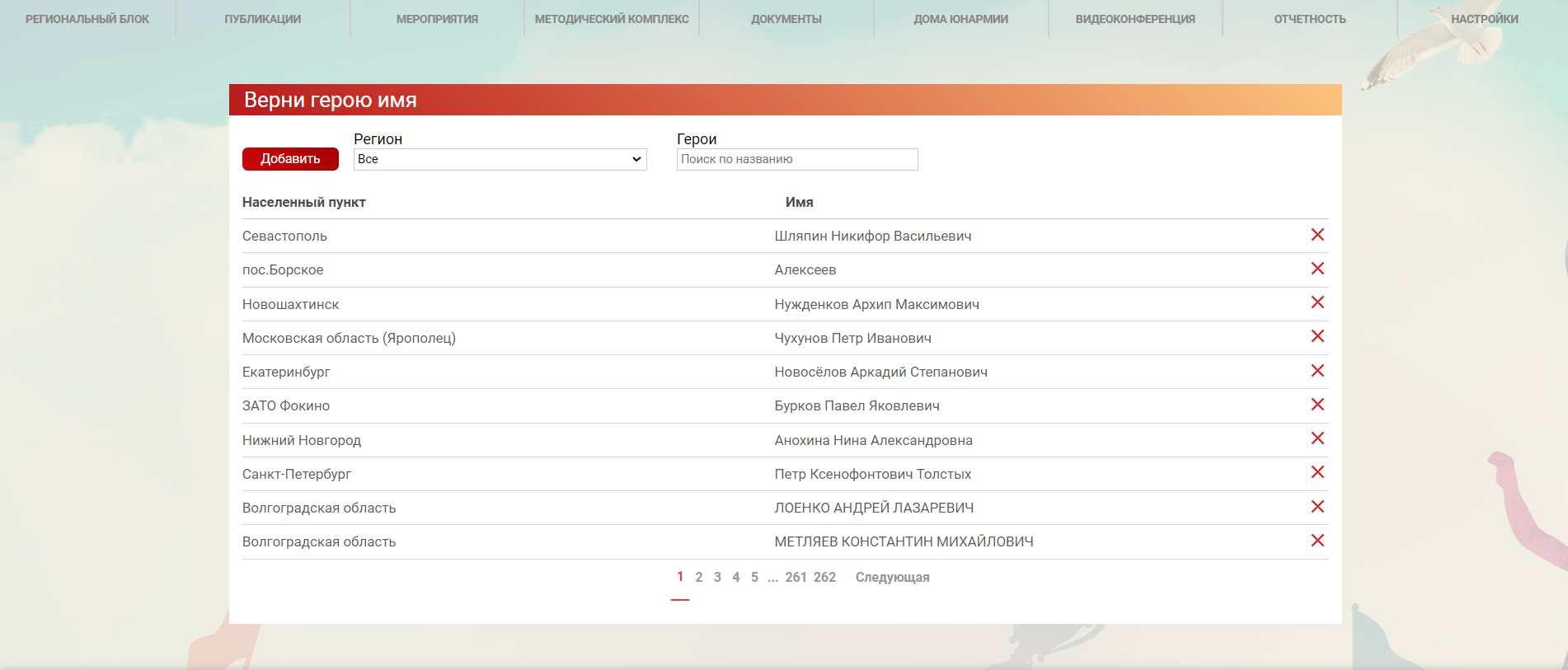 Поиск осуществляется уже добавленных Героев и объектов, в двух типах по выбору «Регион» в открывшемся пункте открывается весь список участвующих регионов и «Герои» где в строку поиска можно ввести наименование или ФИО, в представленном окне «Верни герою имя» показаны все добавленные объекты и Герои регионов
7
Добавление карточки объекта, Героя
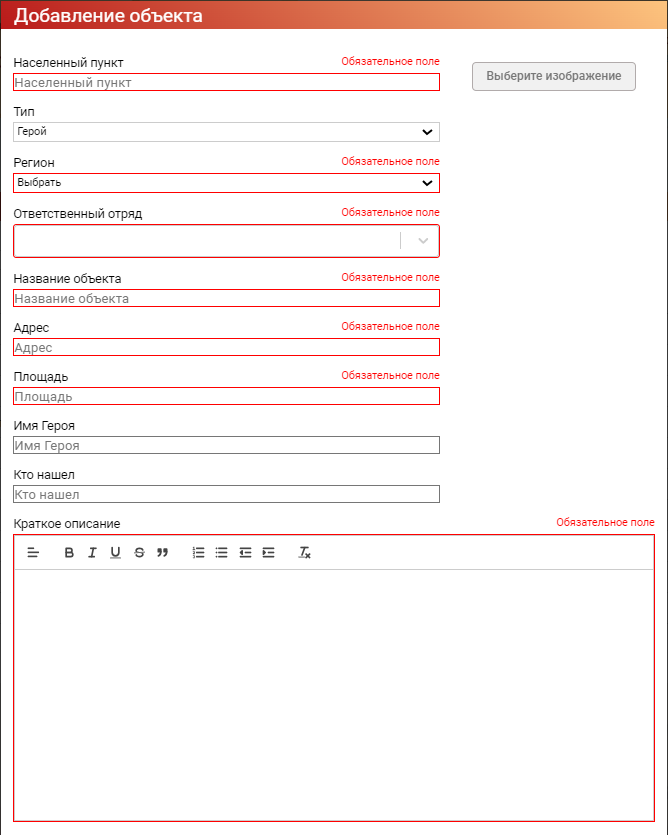 В открывшимся окне для заполнения представленные следующие строки:
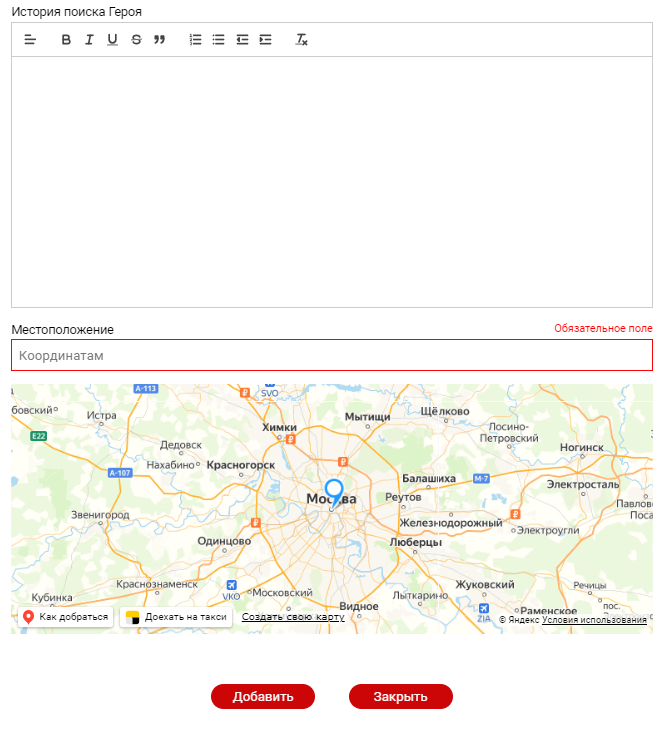 Населенный пункт
Тип
Регион
Ответственный отряд
Название объекта
Адрес
Площадь
Имя Героя
Кто нашел
Краткое описание
История поиска Героя
Местоположение
Отмеченные красной рамкой строки «Обязательные поля для заполнения
8
Пример заполненной карточки
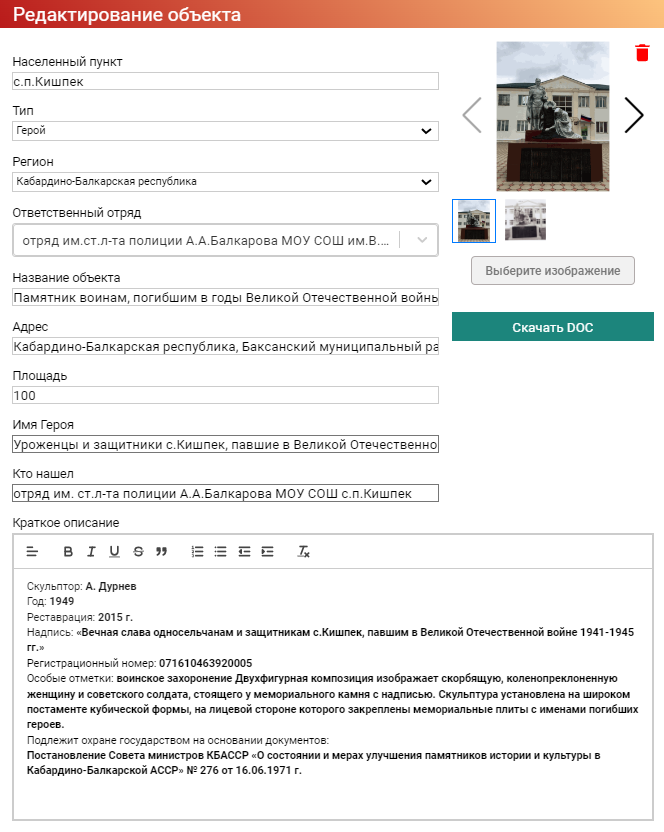 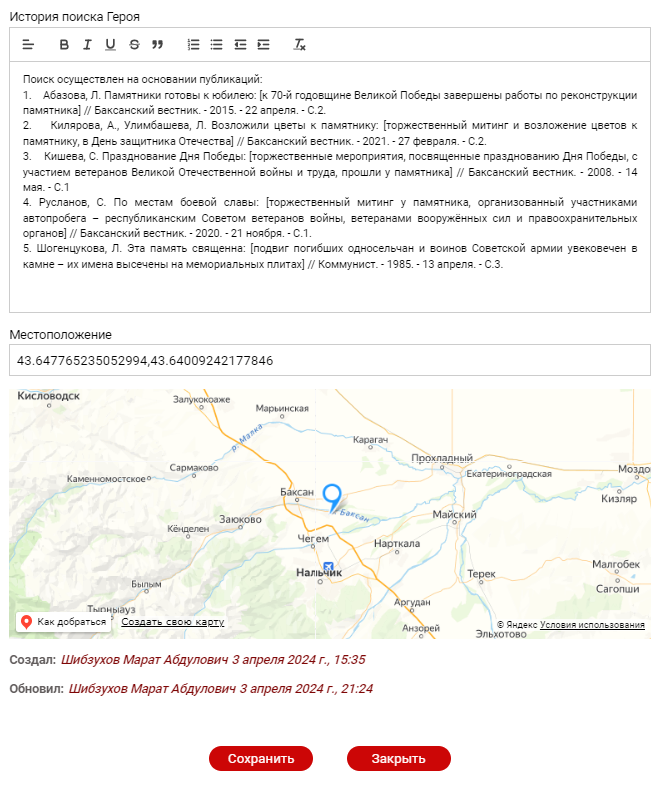 9
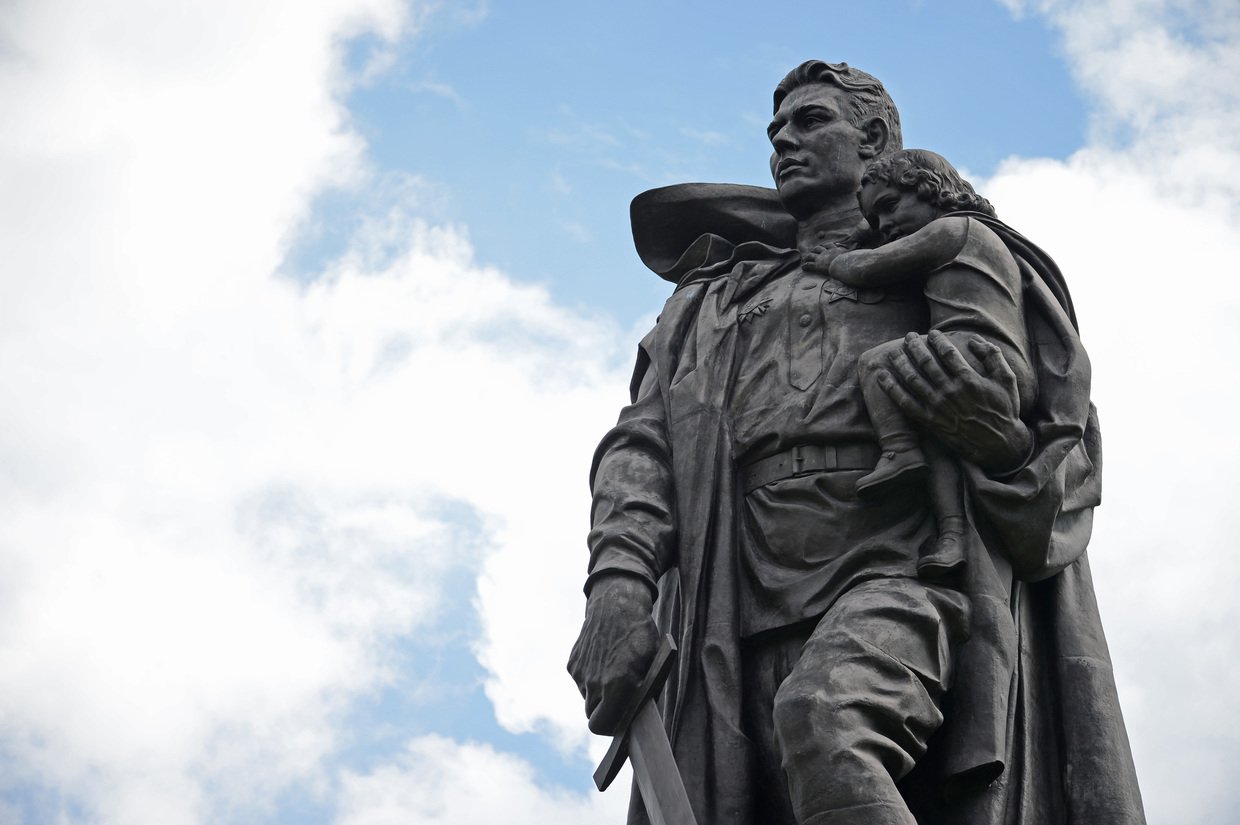 Всероссийская военно-патриотическая акция
«ВЕРНИ ГЕРОЮ ИМЯ»



















2024 г.
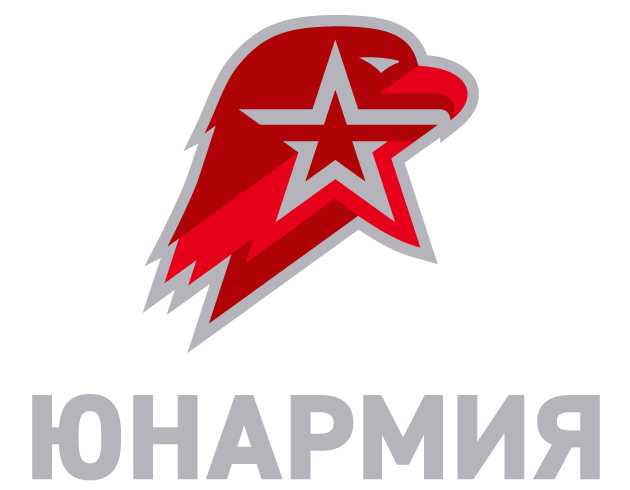 Спасибо за внимание